VEGETAÇÃO BRASILEIRA
INICIAR
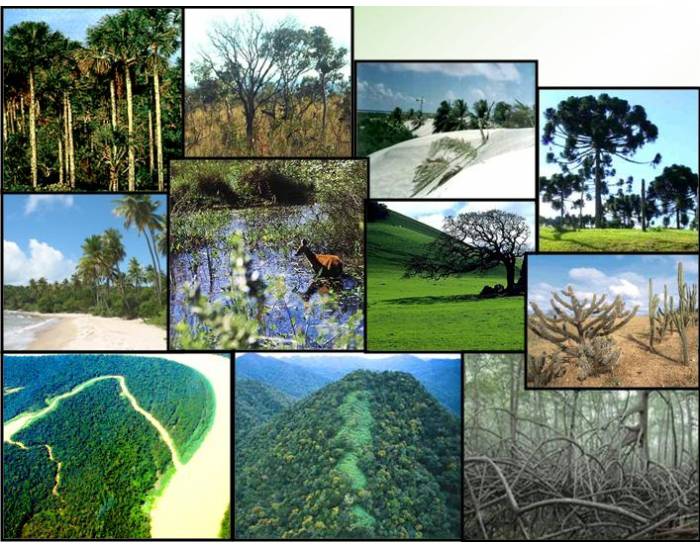 VEGETAÇÃO BRASILEIRA
PANTANAL
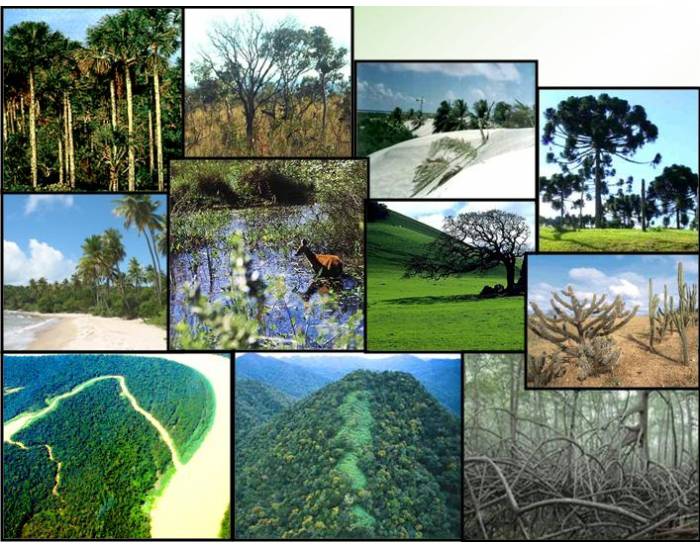 VEGETAÇÃO BRASILEIRA
MANGUE
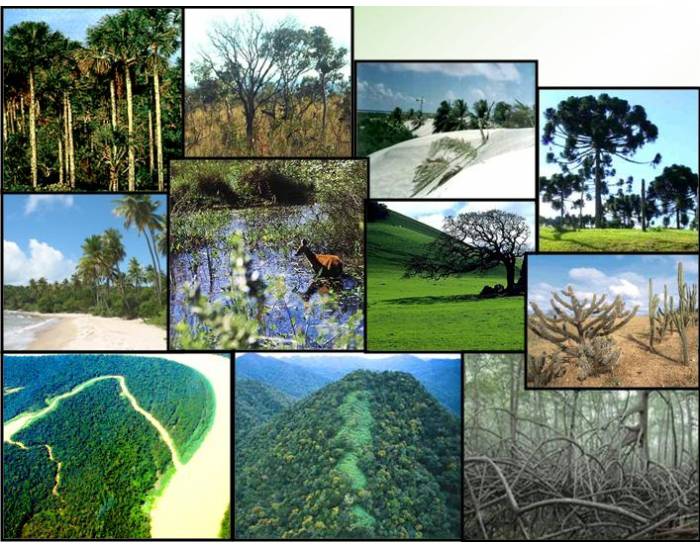 VEGETAÇÃO BRASILEIRA
FLORESTA DE ARAUCÁRIA
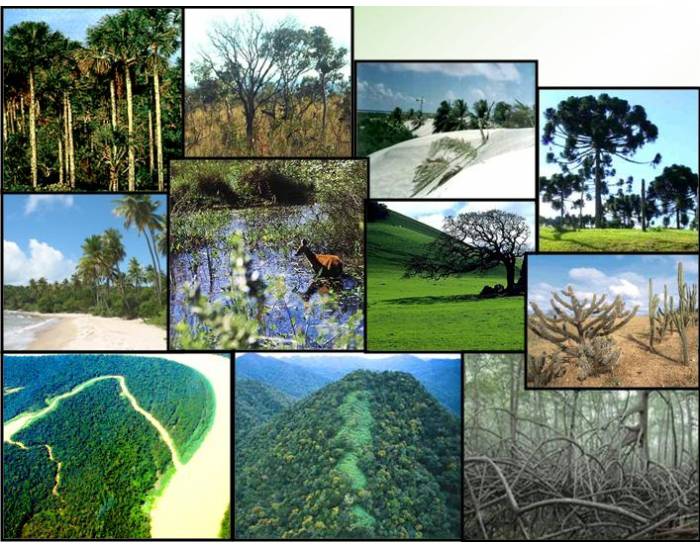 VEGETAÇÃO BRASILEIRA
FLORESTA AMAZONICA
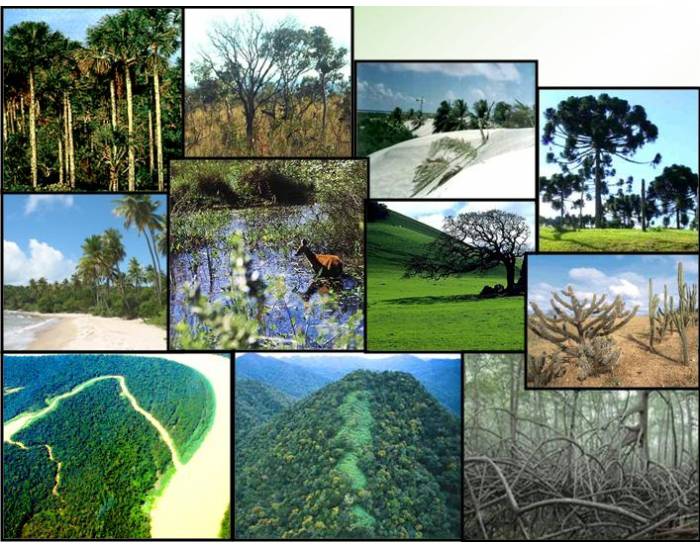 VEGETAÇÃO BRASILEIRA
CAMPOS OU PAMPAS
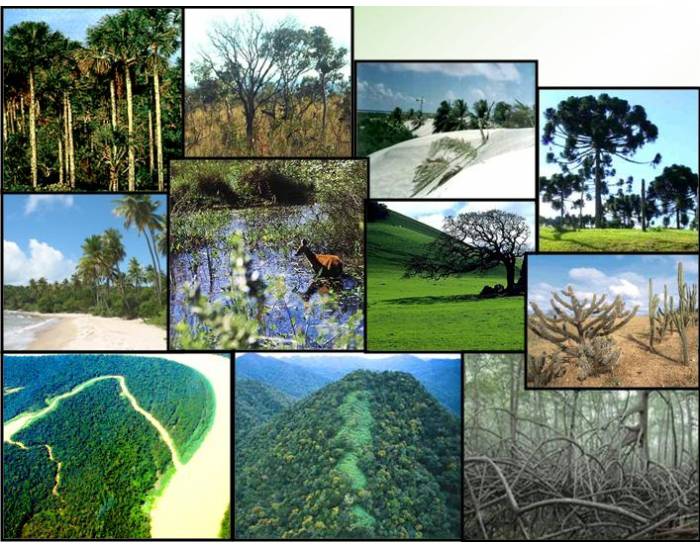 VEGETAÇÃO BRASILEIRA
FLORESTA ATLANTICA
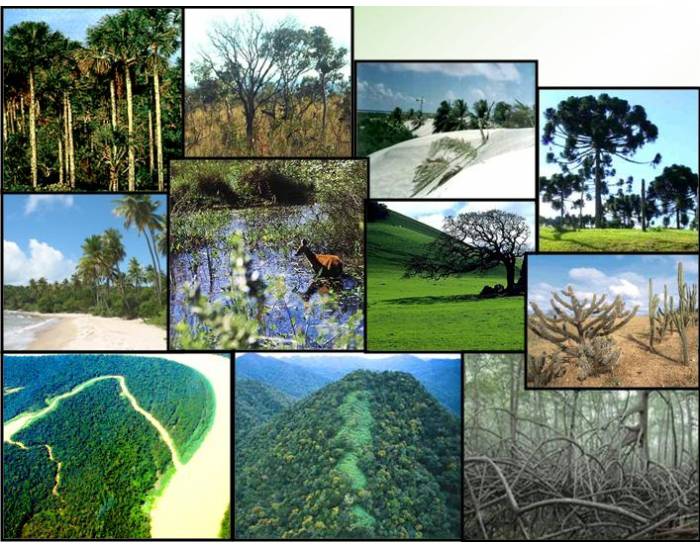 VEGETAÇÃO BRASILEIRA
CERRADO
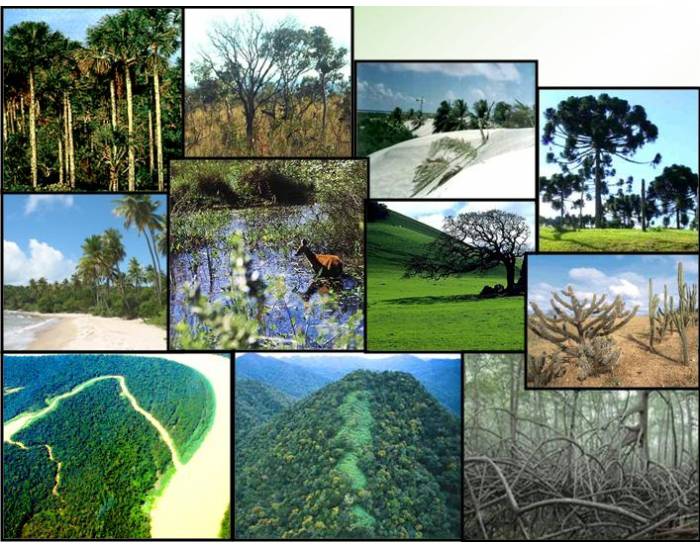 VEGETAÇÃO BRASILEIRA
CAATINGA
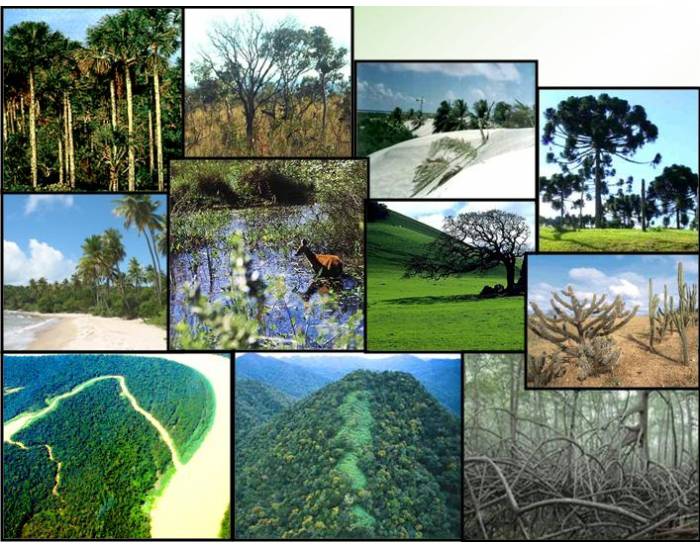 VEGETAÇÃO BRASILEIRA
DUNAS
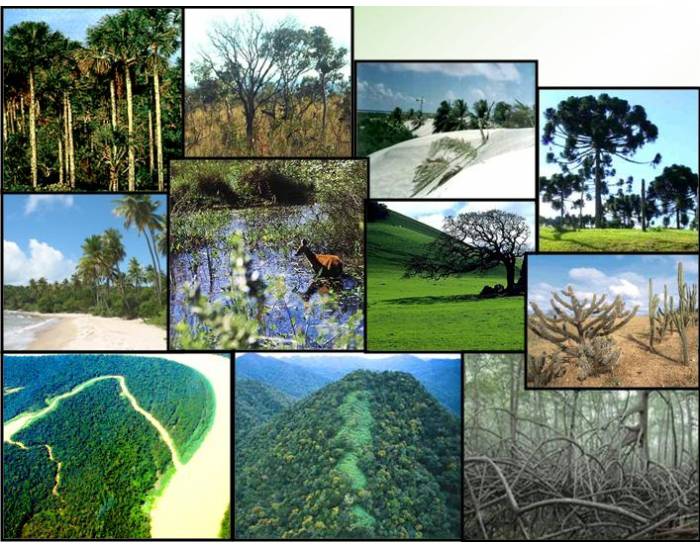 VEGETAÇÃO BRASILEIRA
PRAIAS
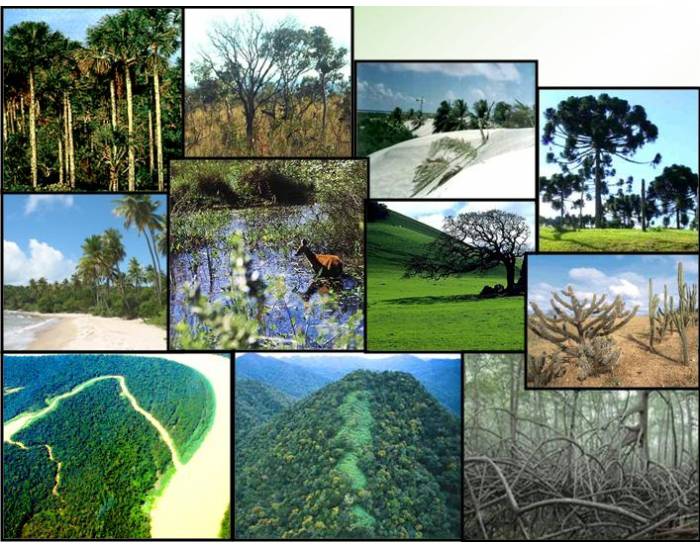 VEGETAÇÃO BRASILEIRA
MATA DE COCAIS
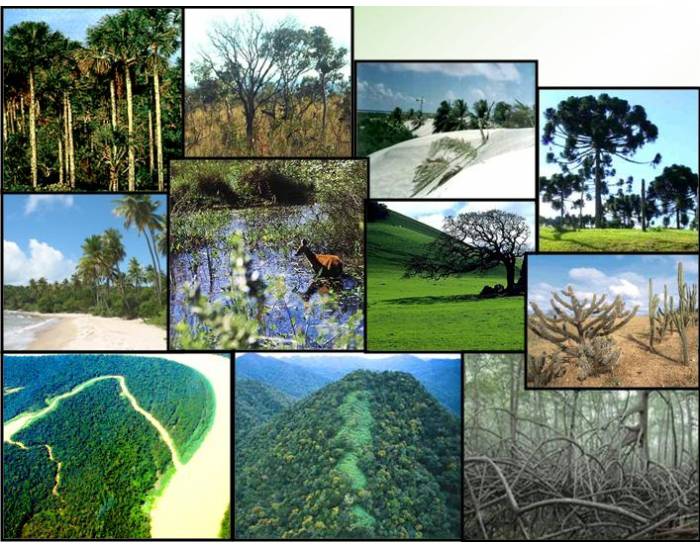 VEGETAÇÃO BRASILEIRA
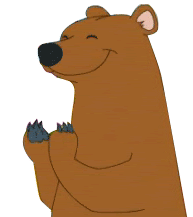 PARABÉNS!!!
VOCÊ VENCÊU
REINICIAR
VEGETAÇÃO BRASILEIRA
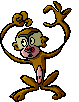 VOCÊ ERROU!!!
VOLTAR